IREO FANOHARANA NATAON’I JESOSY
Lesona 4 hatao ny 27 Jolay, 2024
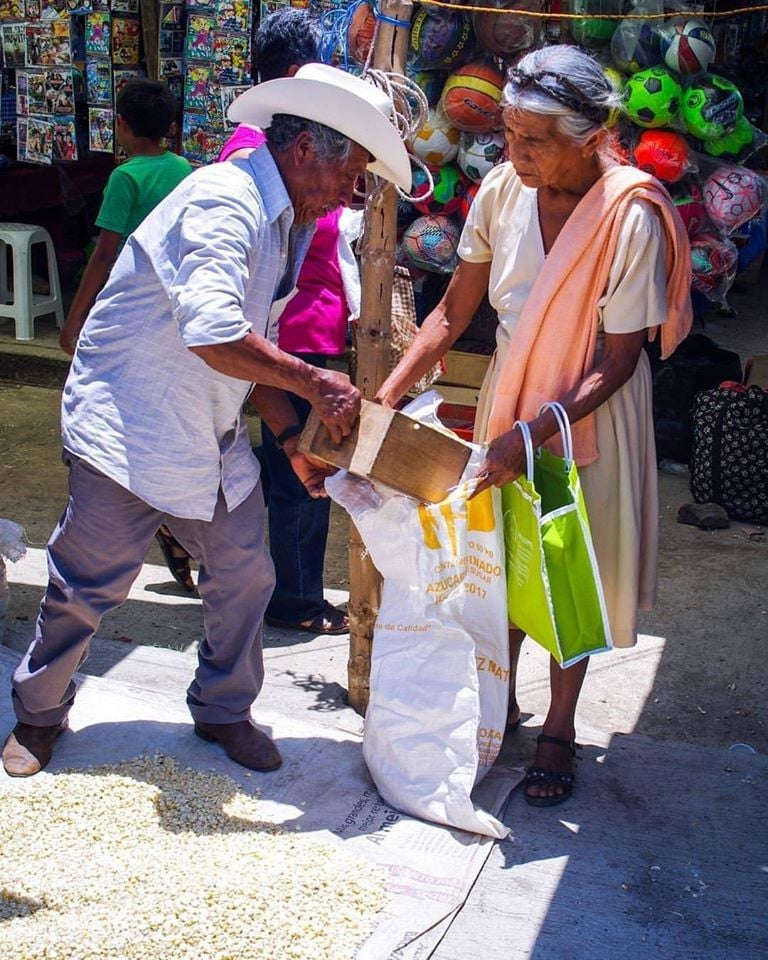 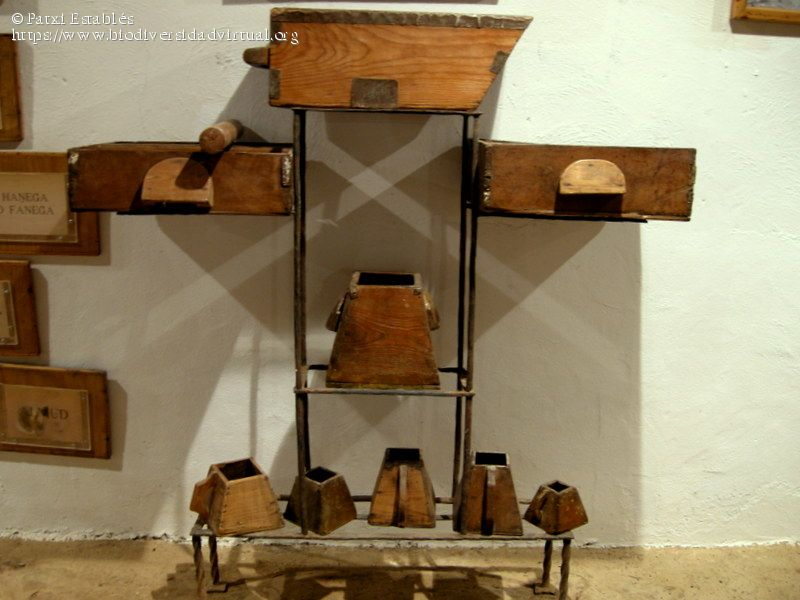 “Ary hoy Izy taminy: ‘Diniho izay teny renareo; araka ny ohatra anoharanareo ihany no hanoharana ho anareo, ary homena mihoatra aza ianareo. Fa izay manana no homena; ary ny amin'ny tsy manana, na dia izay ananany aza dia halaina aminy’ ”
(MarkA 4:24, 25)
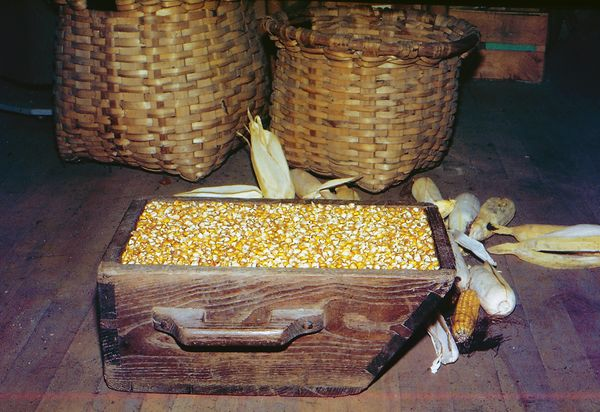 Ny fanoharana dia fitantarana toe-javatra foronina (mifototra na tsia amin'ny zava-misy) izay anatsoahana fahamarinana na fampianarana ara-moraly amin'ny alalan'ny fampitahana na fampitoviana.
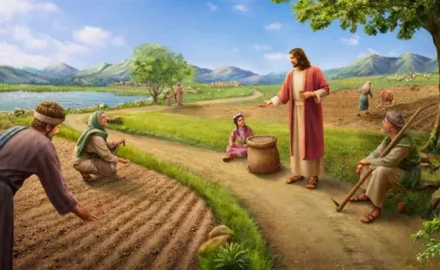 Izany no rafitra ampiasain’i Jesosy voalohany indrindra amin’ny fampianarany (Marka 4:34). Nalaina avy amin’ny fiainana andavanandro amin’ny ankapobeny ny fanoharana ataony, noho izany, dia mora tadidina sy ampiharina.
Rehefa mody ny mpihaino Azy, dia mizara amin’ny fianakaviany sy ny namany izay nianarany.
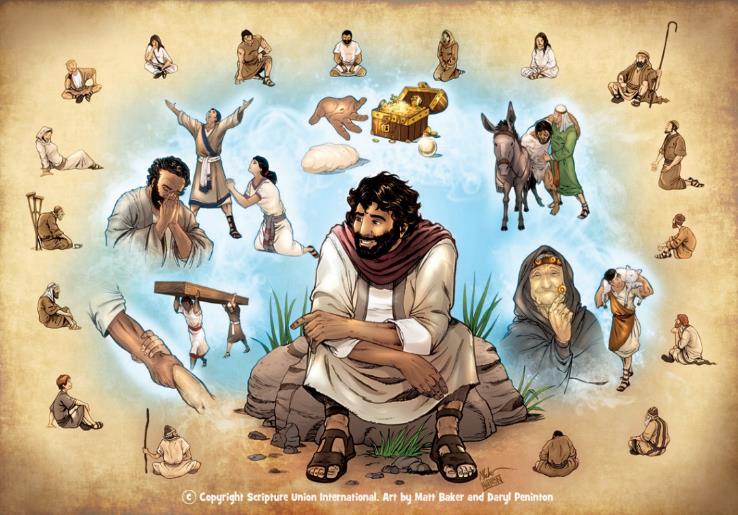 Ny anton'ny fanoharana. Marka 4:10-12.
Ny fanoharana momba ny mpamafy:
Nivoaka ny mpamafy mba hamafy… Marka 4:1-9.
Fanazavana ny fanoharana. Marka 4:13-20.
Fanoharana hafa:
Ny jiro sy ny vata famarana. Marka 4:21-25.
Fitomboana sy voantsinapy. Marka 4:26-32.
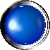 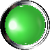 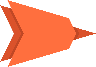 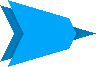 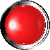 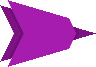 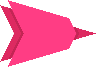 NY ANTON'NY FANOHARANA
“mba hijery mandrakariva ihany izy, fa tsy hahita; ary mba handre mandrakariva ihany izy, fa tsy hahafantatra; fandrao hibebaka izy, ka havela ny helony!” (Marka 4:12)
Mahakasika indrindra ny Fanjakan’ny lanitra ny toriteny nataon’i Jesosy (Marka 1:14-15). Maro tamin’ireo fanoharana nataony no nentina nanazava ny toetoetran’io Fanjakana io (Marka 4:30).
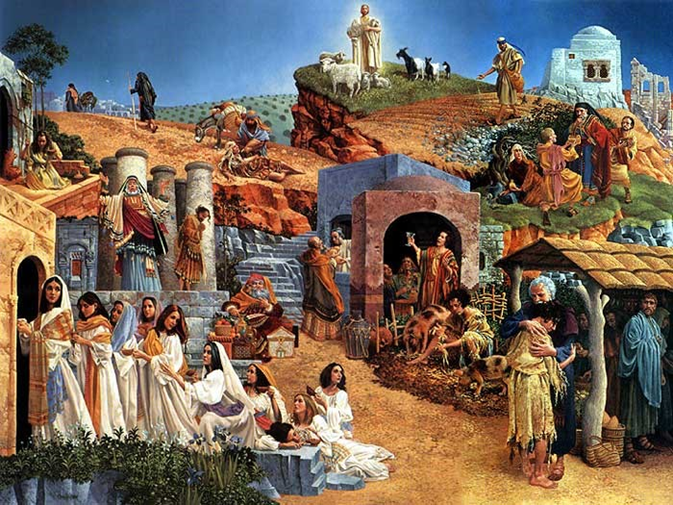 Tena mahaliana, fa ny lazain’i Jesosy ho antony ampiasainy fanoharana dia mahatalanjona: sao hahafantatra izy, na hibebaka, na ho avela ny helony! (Marka 4:12).
Tsy zava-baovao izany. Rehefa nandidy an’i Isaia hitory teny Andriamanitra, dia nilaza hoe: “Mandrenesa mandrakariva ihany ianareo, nefa aza mahalala; […] Fandrao hahita ny masony, sy handre ny sofiny, ary hahalala ny fony, dia hibebaka izy ka ho sitrana” ( Is. 6:9-10).
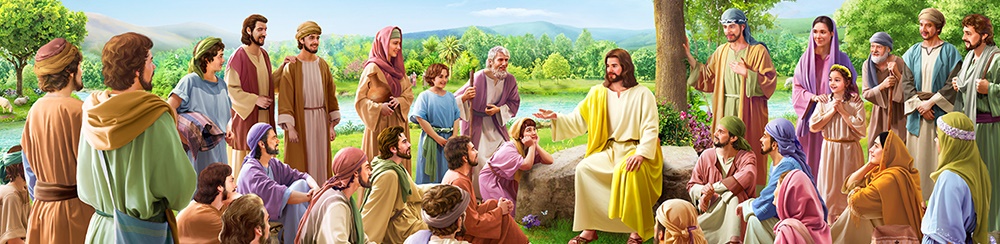 Izay noana ny Tenin’Andriamanitra no handre ny fahamarinana ka ho faly. Fa ireo izay tsy te-handre, na dia tsotra toy ny inona aza ny fanehoana ny fahamarinana, dia handà tsy hahafantatra, hiova ary handray ny famonjena.
NY FANOHARANA MOMBA NY MPAMAFY
NIVOAKA NY MPAMAFY MBA HAMAFY...
“Ary nampianatra azy zavatra maro tamin'ny fanoharana Izy ka nilaza tamin'ny fampianarany azy hoe: “Mihainoa! Indro, nivoaka ny mpamafy mba hamafy” (Marka 4:2-3)
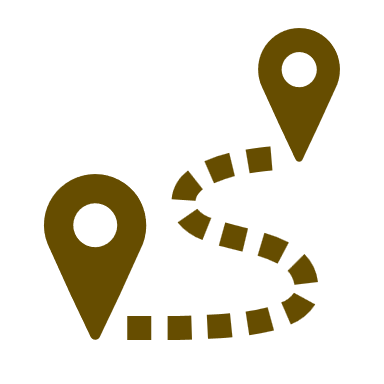 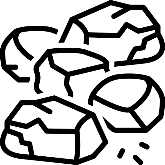 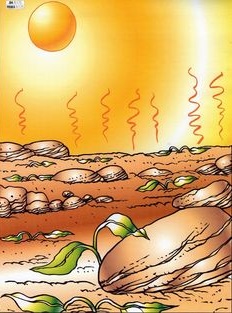 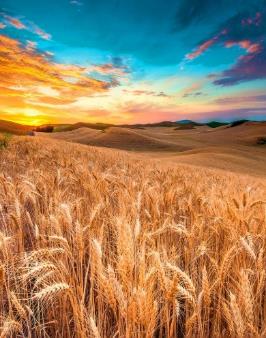 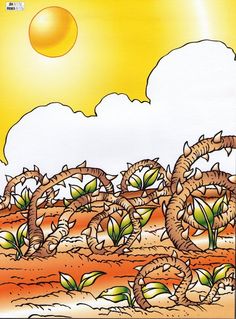 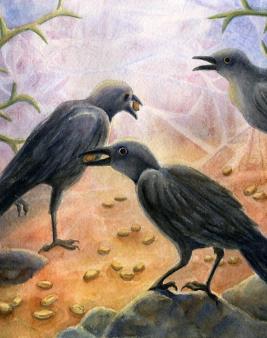 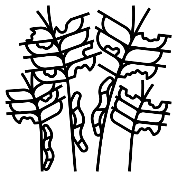 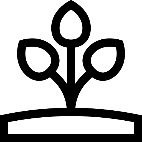 Tsy miovaova ny mpamafy sy ny voa. Saingy, hafa tanteraka ny vokatra ho an'ireo tany tsirairay ireo. Miankina amin'ny fomba fandraisana ny voa izany.
FANAZAVANA NY FANOHARANA
“Ny mpamafy dia mamafy ny teny” (Marka 4:14)
Ny voa dia ny Tenin’Andriamanitra, ary ny mpamafy dia izay rehetra mampita ny teny.
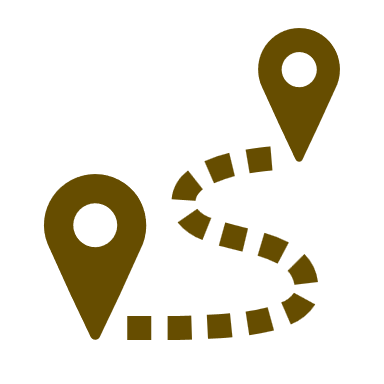 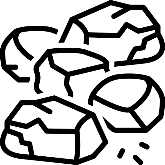 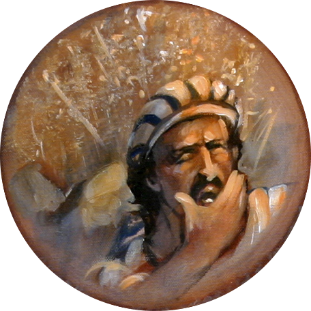 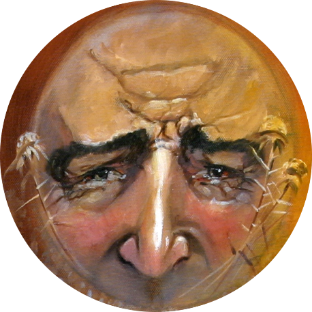 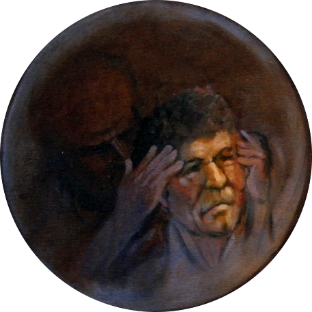 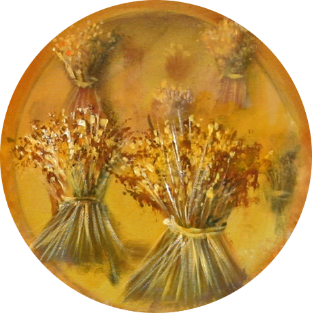 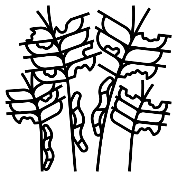 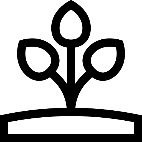 Karazana tany toy ny inona aho? Inona no tokony hataoko mba hahavokatra aho?
FANOHARANA HAFA
NY JIRO SY NY VATA FAMARANA
“Ary hoy Izy taminy: “Moa entina va ny jiro mba hosaronan'ny vata famarana, na hatao ao ambanin'ny farafara? Tsy hatao amin'ny fanaovan-jiro va izy? (Marka 4:21)
“Diniho izay teny renareo,” hoy Izy nanohy. “Araka ny ohatra anoharanareo ihany no hanoharana ho anareo, ary homena mihoatra aza ianareo” (Marka 4:24).
Teny an-dalambe, nivarotra ny entany ireo mpivarotra tamin'ny fampiasana fandrefesana manara-penitra na latsaka mba handrefesana ny habetsaky ny entana vidian'ny mpividy.
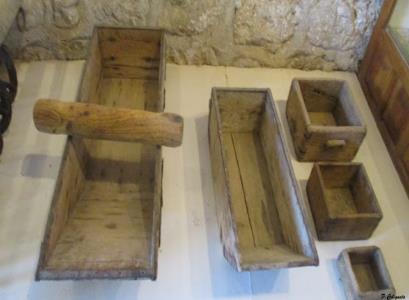 Alaivo sary an-tsaina ny resaka: “Moa entina va ny…?” "Tsia!"; " Tsy hatao amin'ny...?" "Eny, mazava ho azy!"
Hain’i Jesosy ny misarika ny sain’ny mpihaino Azy. Vonona ny handray lesona ara-panahy izy ireo izao.
Nambaran’i Jesosy tsikelikely ny fahamarinan’ny filazantsara mba ho fantatry ny rehetra (Marka 4:22).
Raha tsara ilay mpivarotra, dia ampitomboiny  kely ny entana hanomezana fahafaham-po ny mpanjifany.
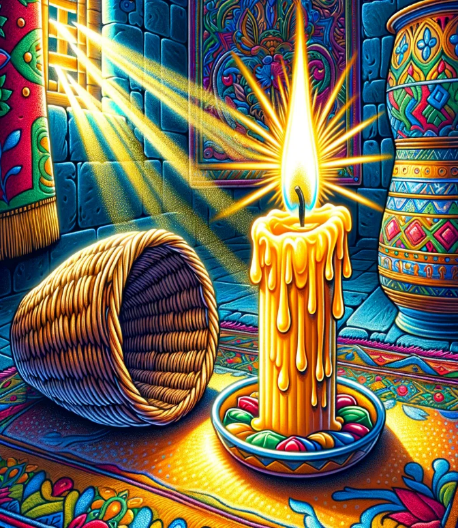 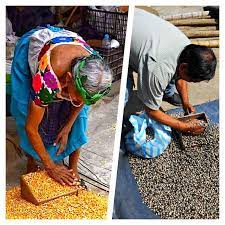 Tamin’io alina io, rehefa nandrehitra ny jirony tany an-tranony izy ireo, dia izay “manan-tsofina ho enti-mihaino” (Marka 4:23) dia tsy isalasalana fa nahatsiaro ilay lesona.
Raha misy olona mandray ny fahamarinana, dia hahazo bebe kokoa izy. Fa raha mandà izany ianao, na dia ny fahamarinana anananao aza dia ho very (Marka 4:25).
FITOMBOANA SY VOANTSINAPY
“Ary hoy Izy: “Toy izao ny fanjakan'Andriamanitra: tahaka ny lehilahy mamafy voa amin'ny tany” (Marka 4:26)
“Tahaka ny voantsinapy izy, izay kely noho ny voa rehetra, raha vao afafy amin'ny tany” (Marka 4:31)
Oharina amin’ny voantsinapy kely iray ny Fanjakan’ny Lanitra(Marka 4:30-31).
Tsaroan’i Jesosy ny tsingerin’ny fitomboan’ny voa (Marka 4:28):
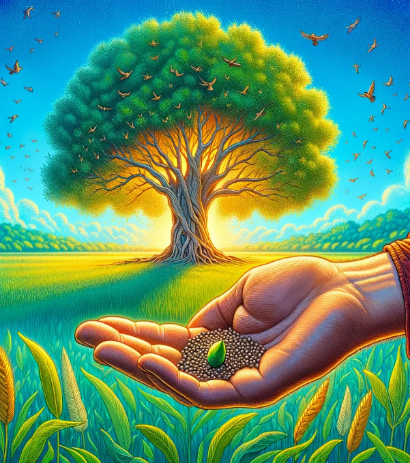 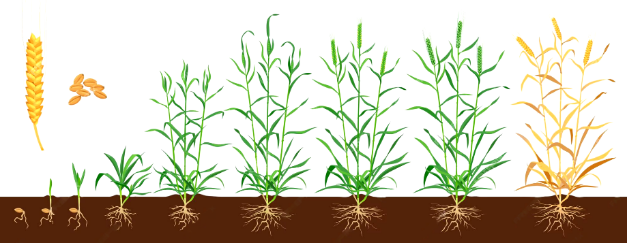 Aorian'ny 50 andro ny famafazana azy, dia mahatratra 30-40 sm ny haavony ny voantsinapy, ary efa mamokatra voa azo jinjaina. Mety hahatratra 7 metatra ny haavony.
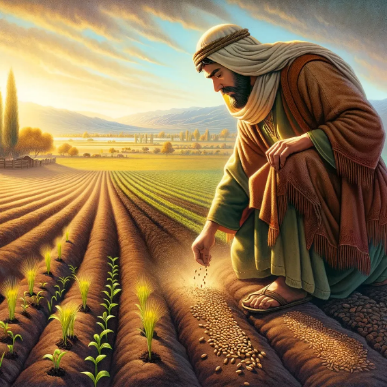 Miankina amin’Andriamanitra izany, fa tsy amin’olona (Marka 4:27).
Kely, mazava ho azy, ny fiandohana: Olona 120 “tsy nahita fianarana” niafina tao amin’ny efitrano iray tany Jerosalema.
Io no voan’ny filazantsara nambolena tao amin’ny tany lonaky ny mino.
Amin’ny alalan’ny asan’ny Fanahy Masina dia mitombo hatrany hatrany ao amin’ny fahamarinana isika... mandra-pihavin’i Jesosy (Mark 4:29; Mt. 13:39).
Nefa nahatratra an’izao tontolo izao ny fihitarany, ka nanjary ho fivavahana manana mpino be indrindra.
“Tao amin’ny fanoharana sy fampitahana no nahitany ny fomba tsara indrindra hampitana ny fahamarinana avy amin’Andriamanitra. Nanokatra fahamarinana ara-panahy ho an’ny mpihaino Azy Izy tamin’ny fiteny tsotra, tamin’ny fampiasana sary an’ohatra sy fanoharana nalaina avy amin’ny tontolon’ny zavaboary, ary naneho hevitra tamin’ireo fitsipika sarobidy izay nety ho nandalo tao an-tsain’izy ireo, ary zara raha namela soritra, raha tsy nampifandraisiny tamin’ireo zava-misy eo amin'ny fiainana, fanandramana na zavaboary ny teniny. Tamin’izany fomba izany no nisarihany ny fahalianan’izy ireo, nanairany azy hanontany, ary rehefa nifantoka Taminy ny sain’izy ireo, dia nomarihany mafy tamin’izy ireo ny vavolombelona momba ny fahamarinana. Tamin’izany fomba izany no nahafahany nanamarika tao am-po mba hahafahan’ny mpihaino Azy mandinika ireo zavatra nampifandraisiny tamin’ny lesona nataony, ka hahatsiaro ny tenin’ilay Mpampianatra avy any an-danitra.
EGW ( Fundamentals of Christian Education, 236)